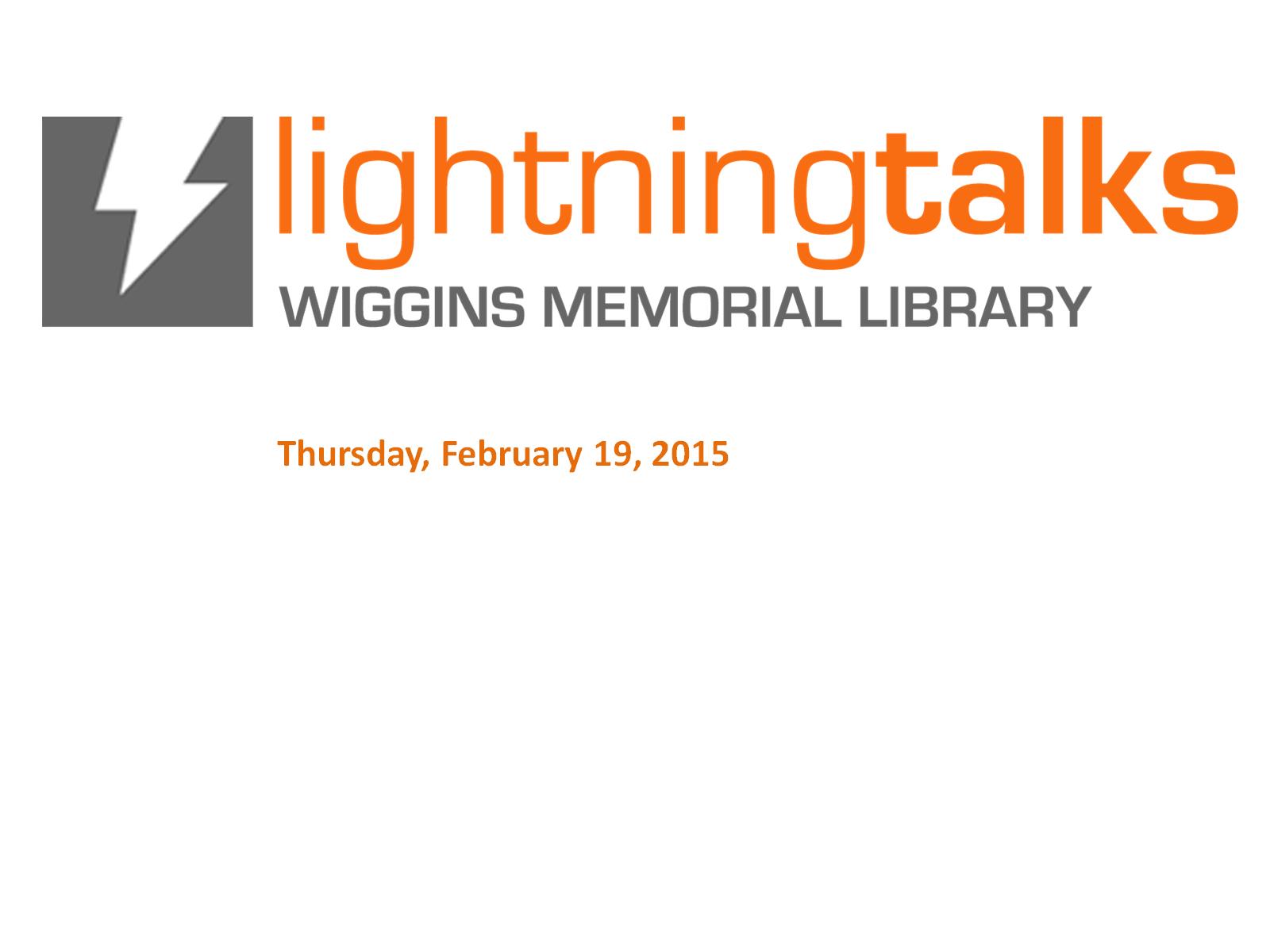 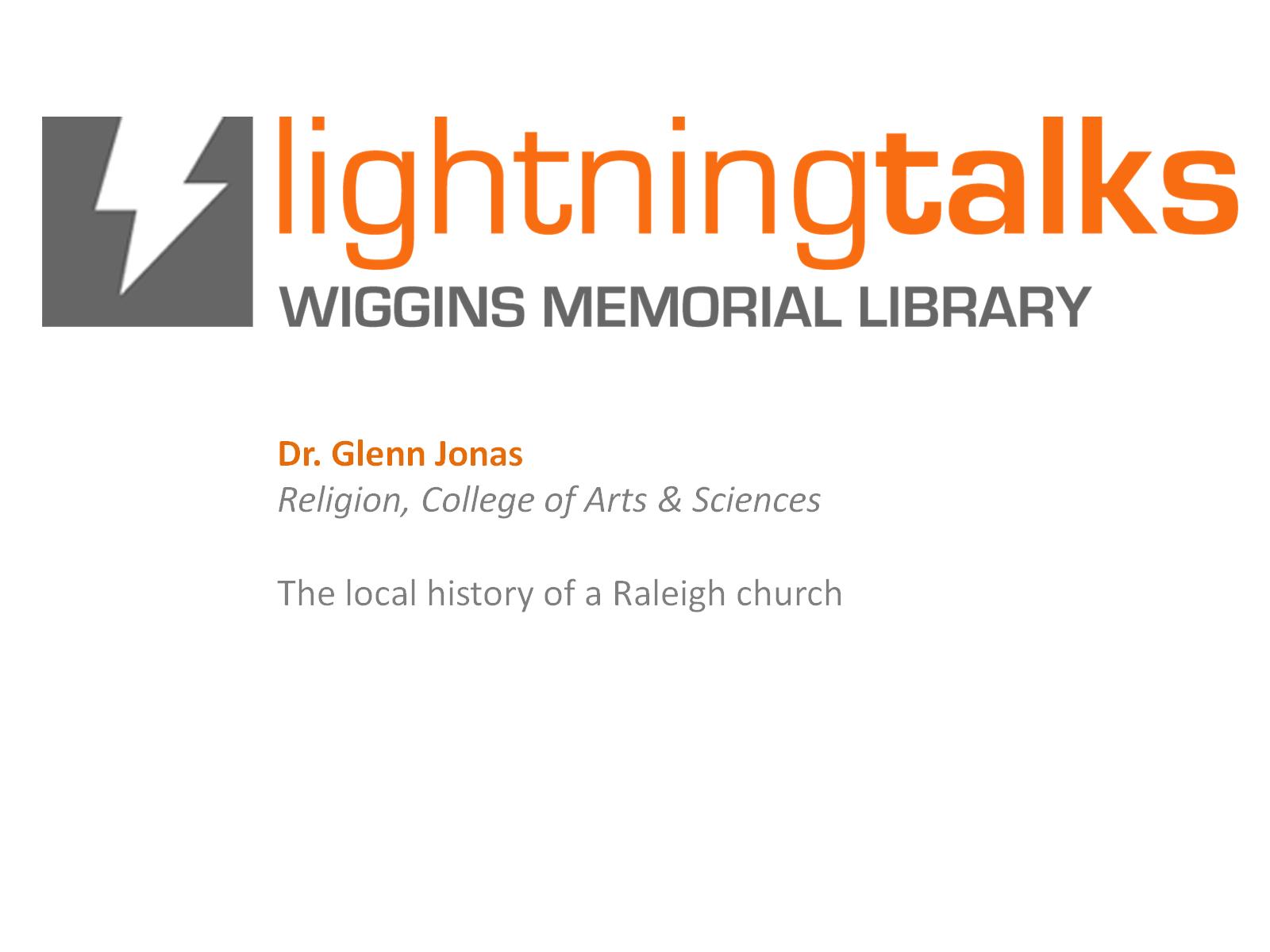 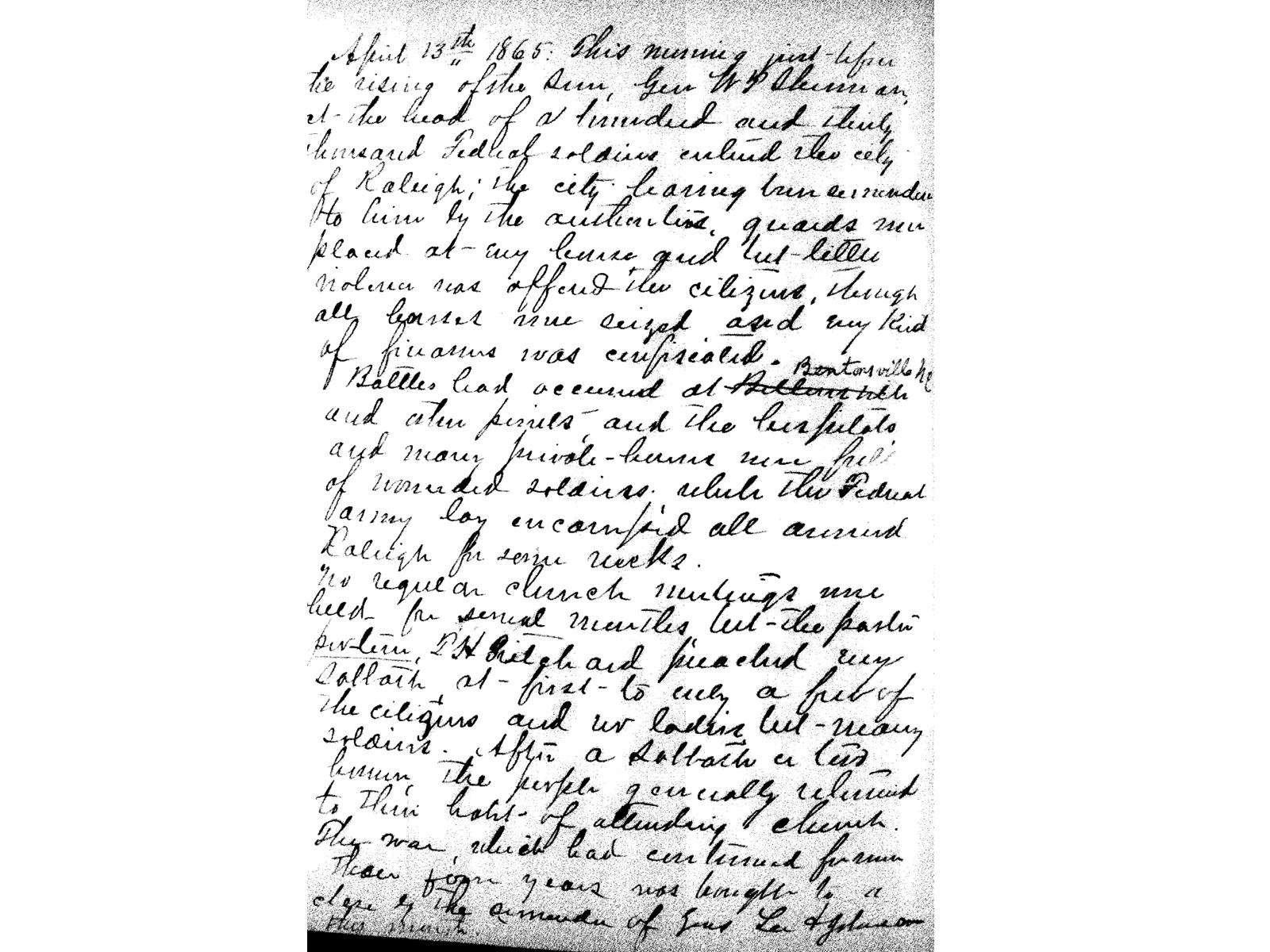 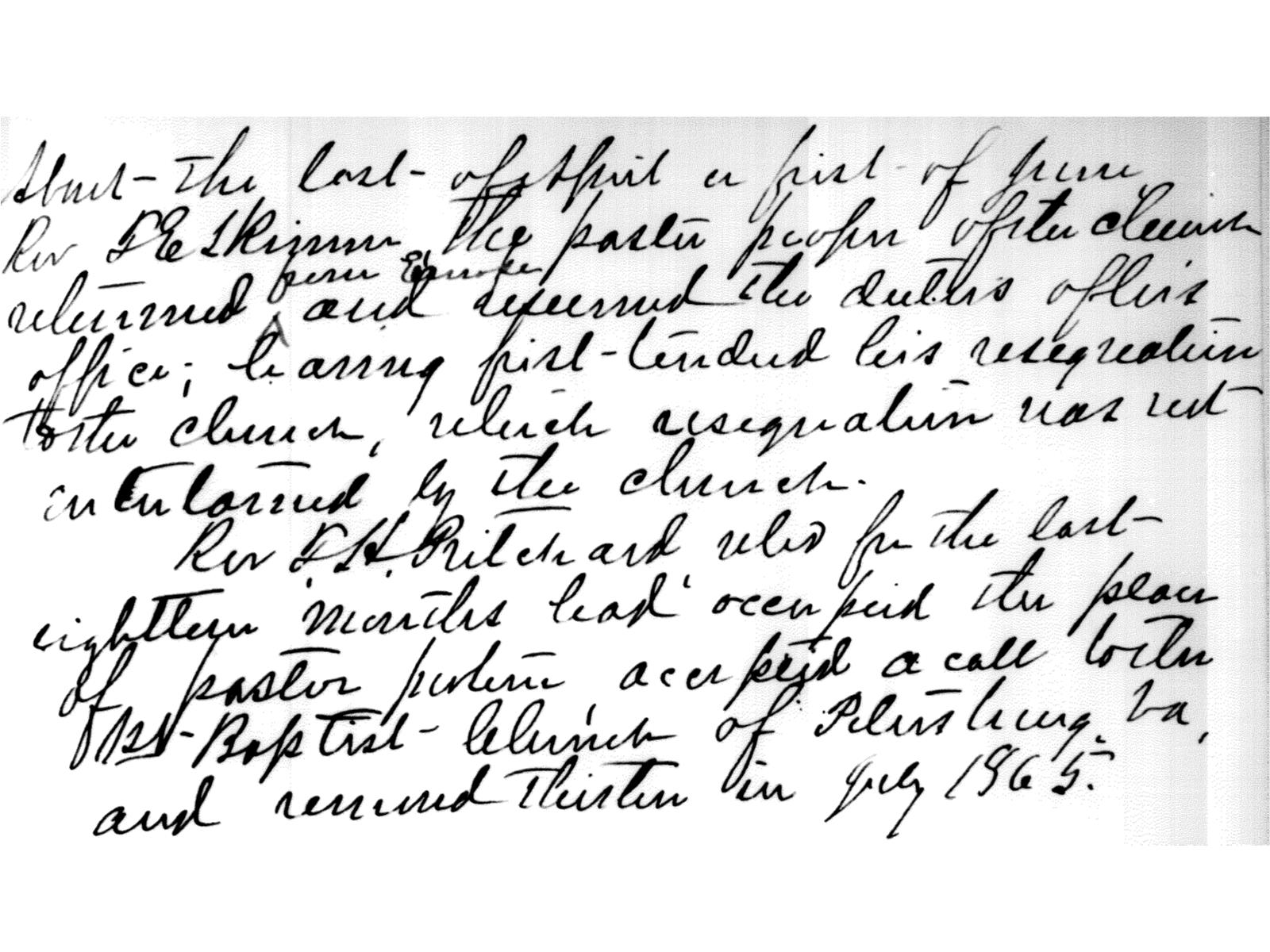 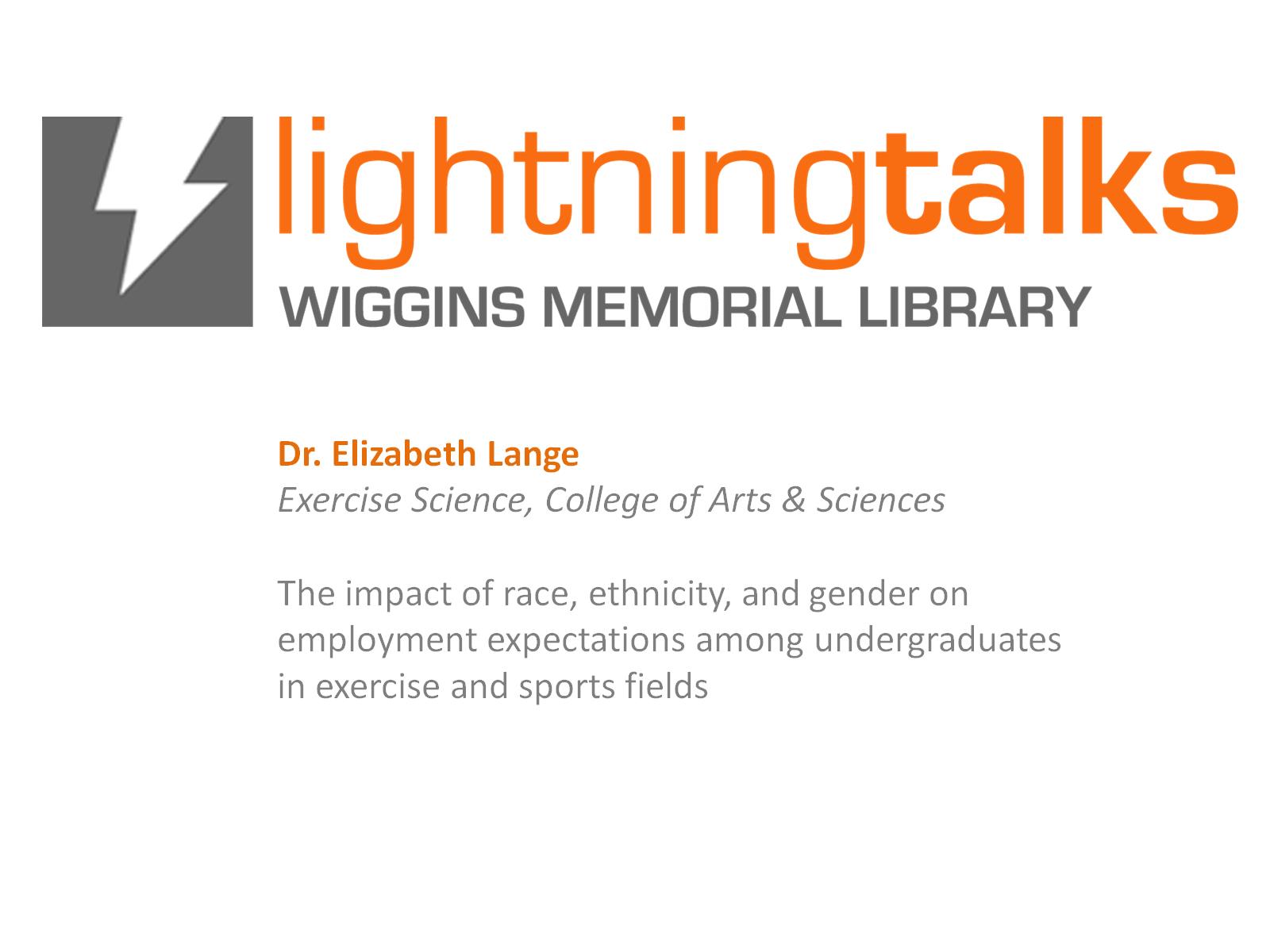 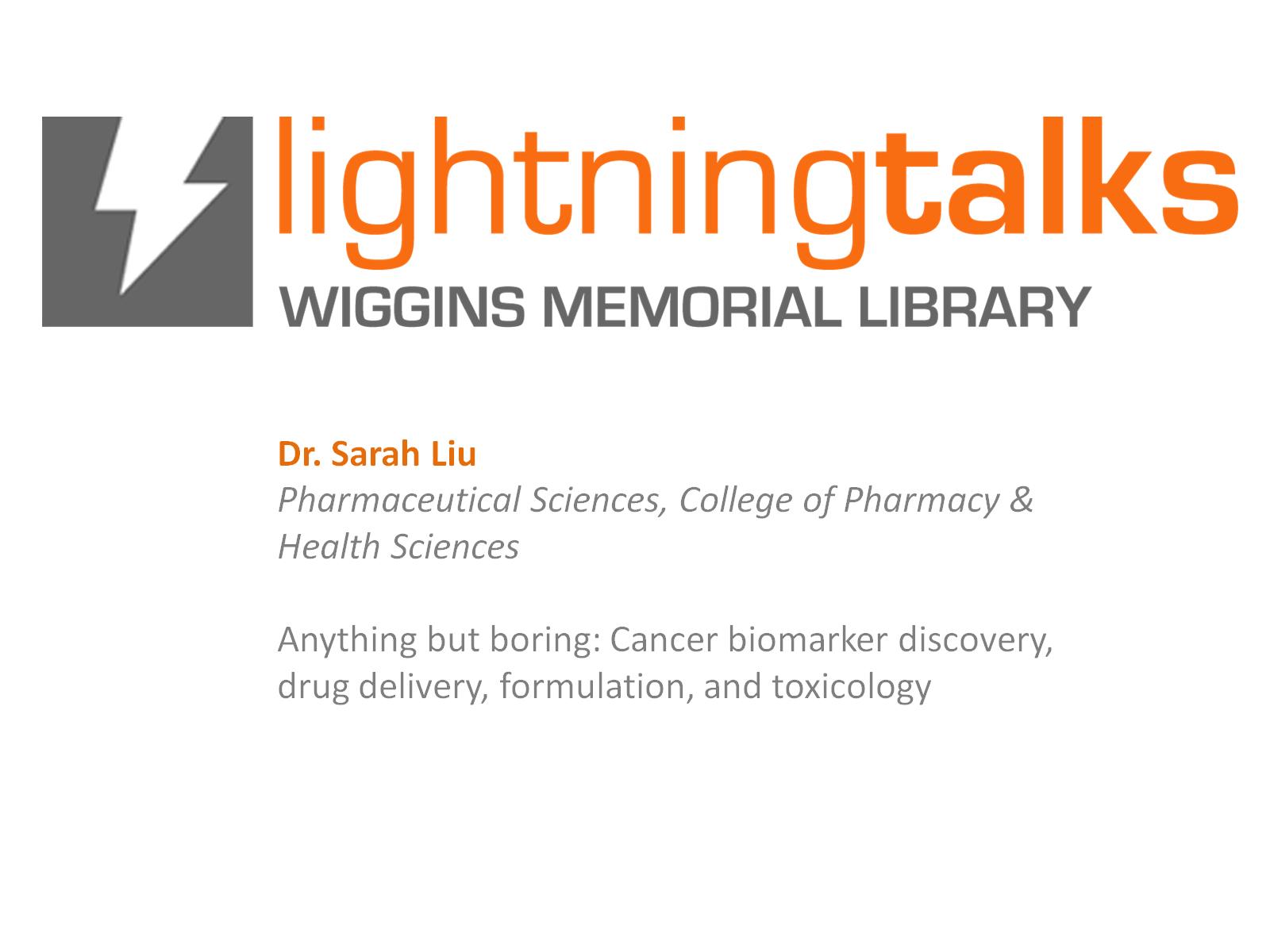 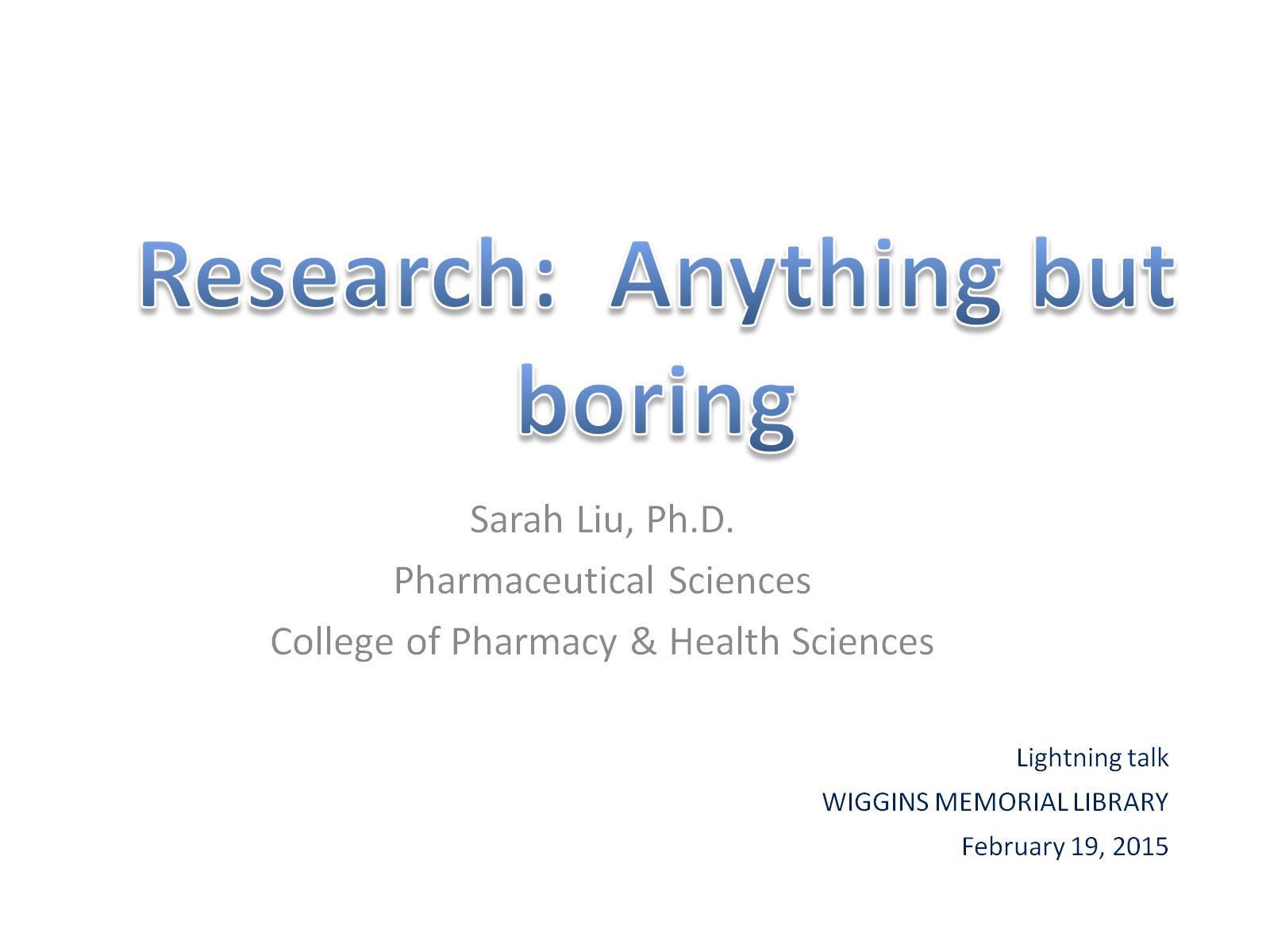 Research:  Anything but boring
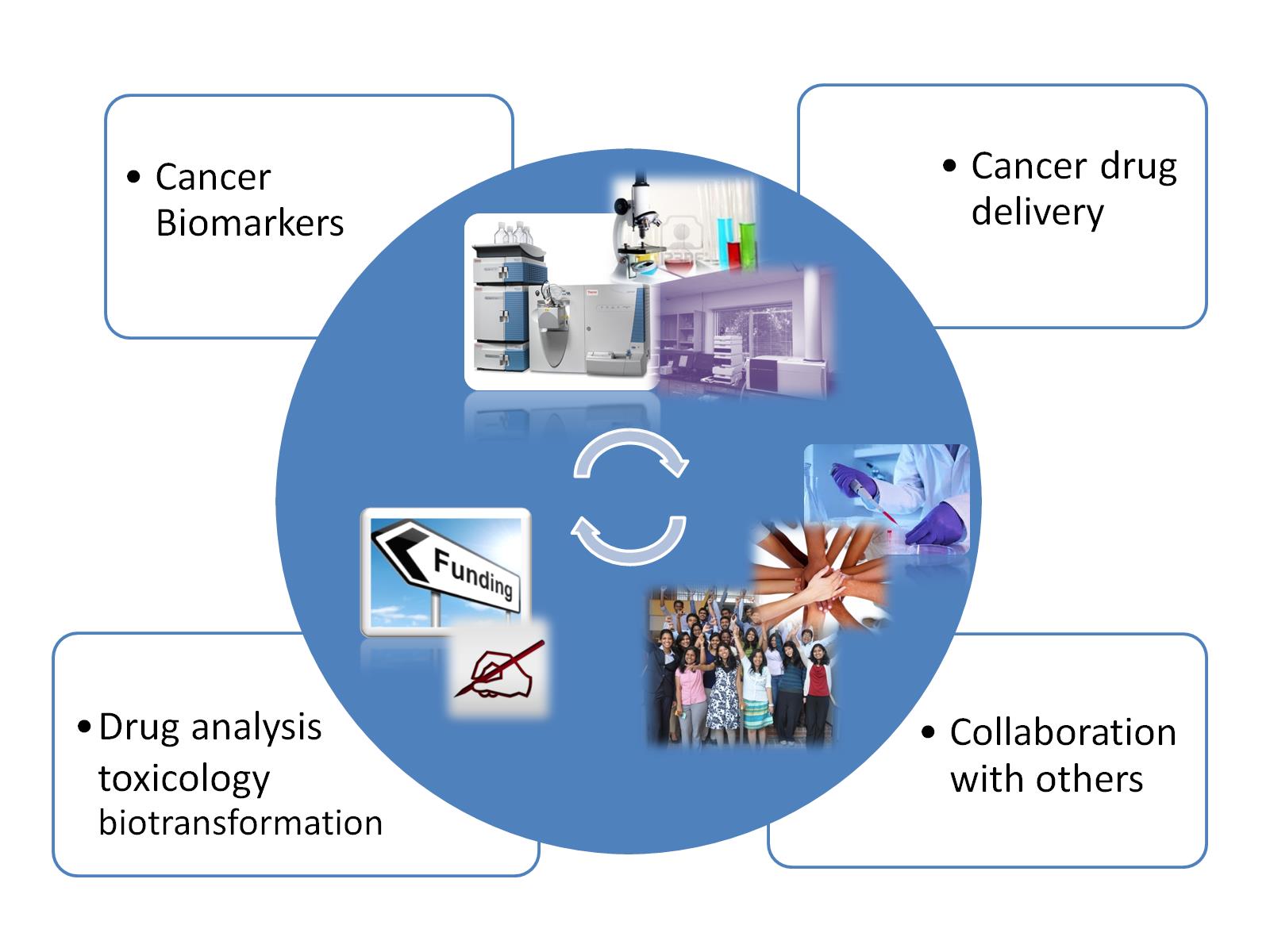 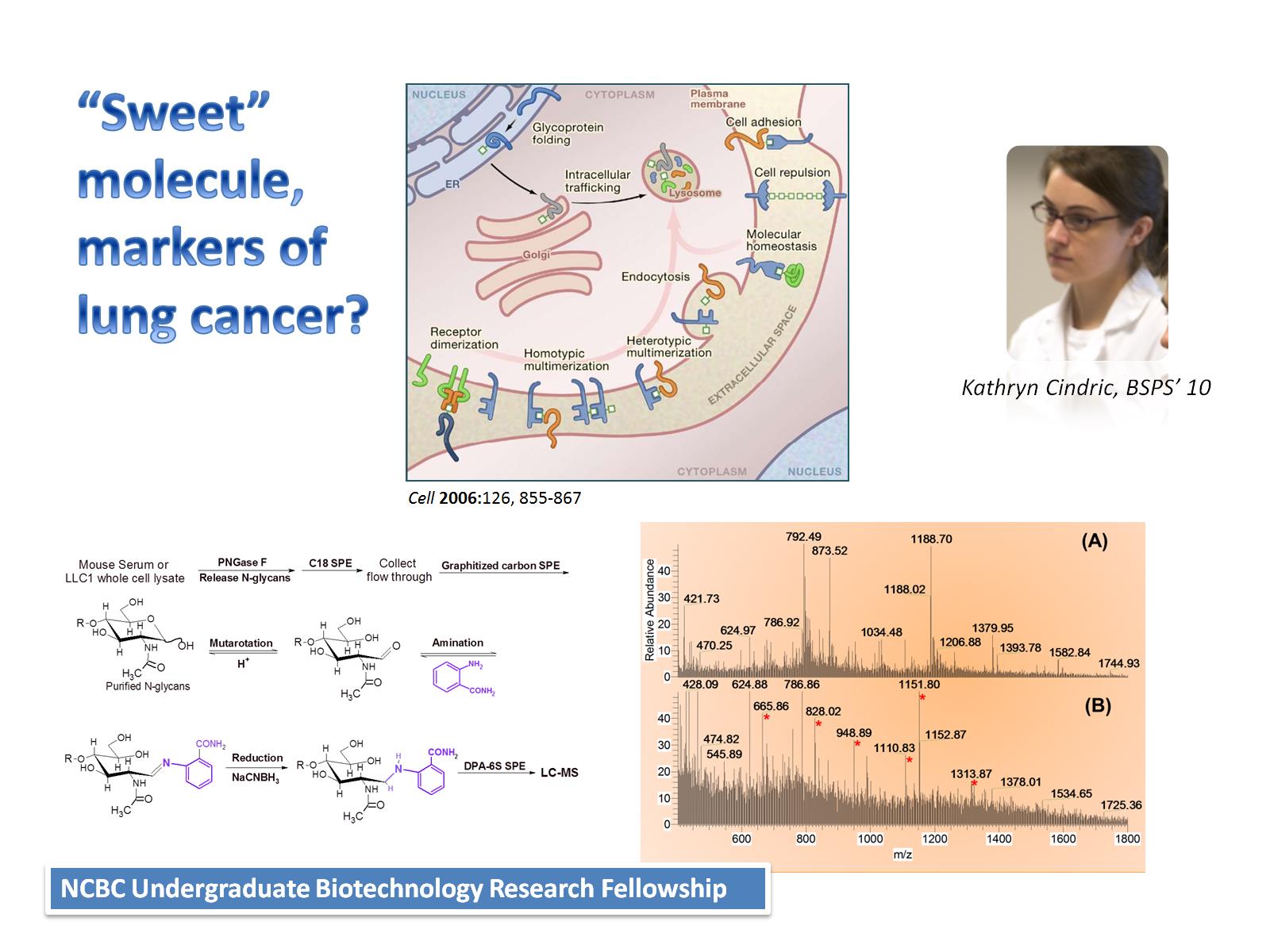 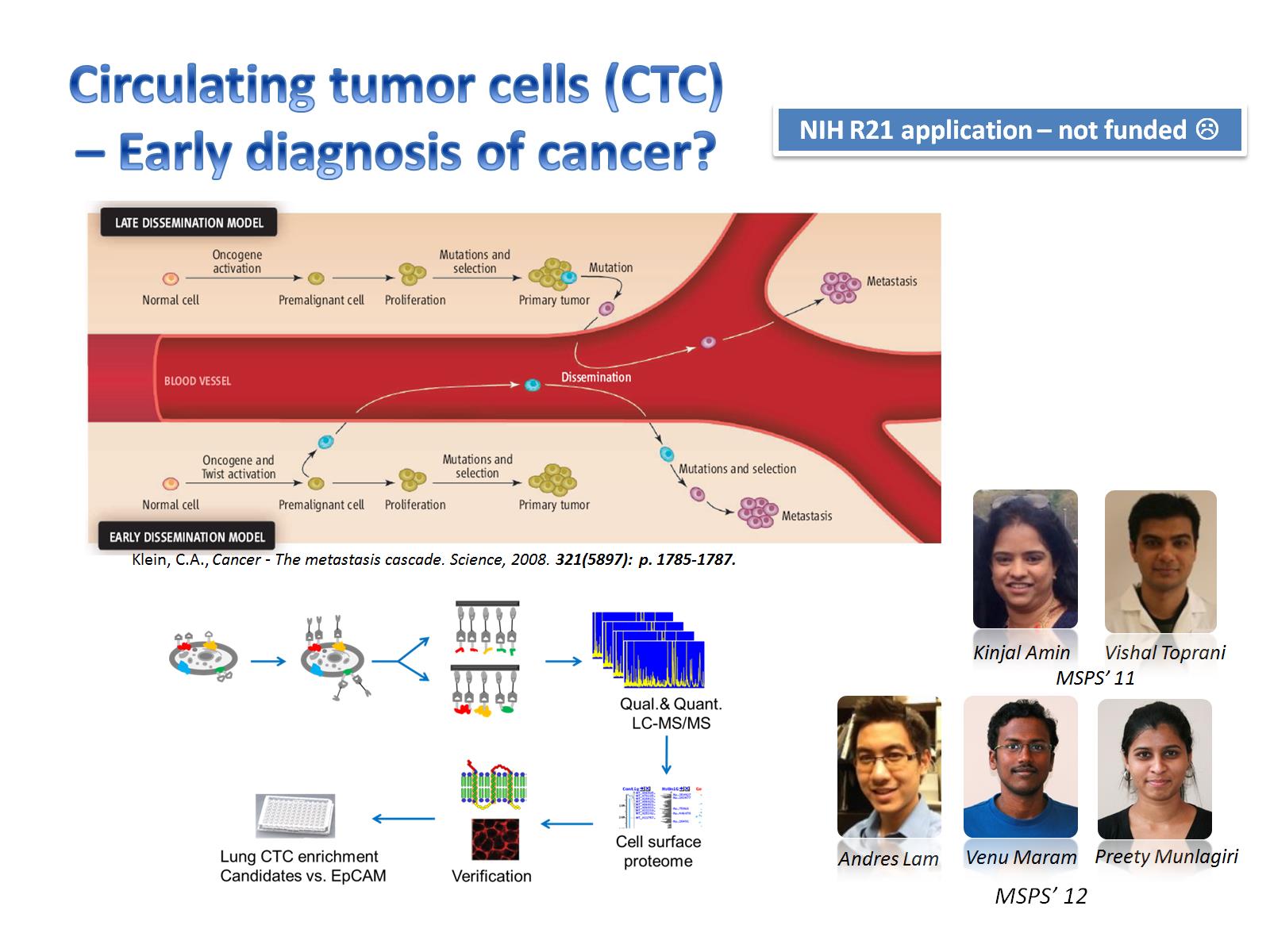 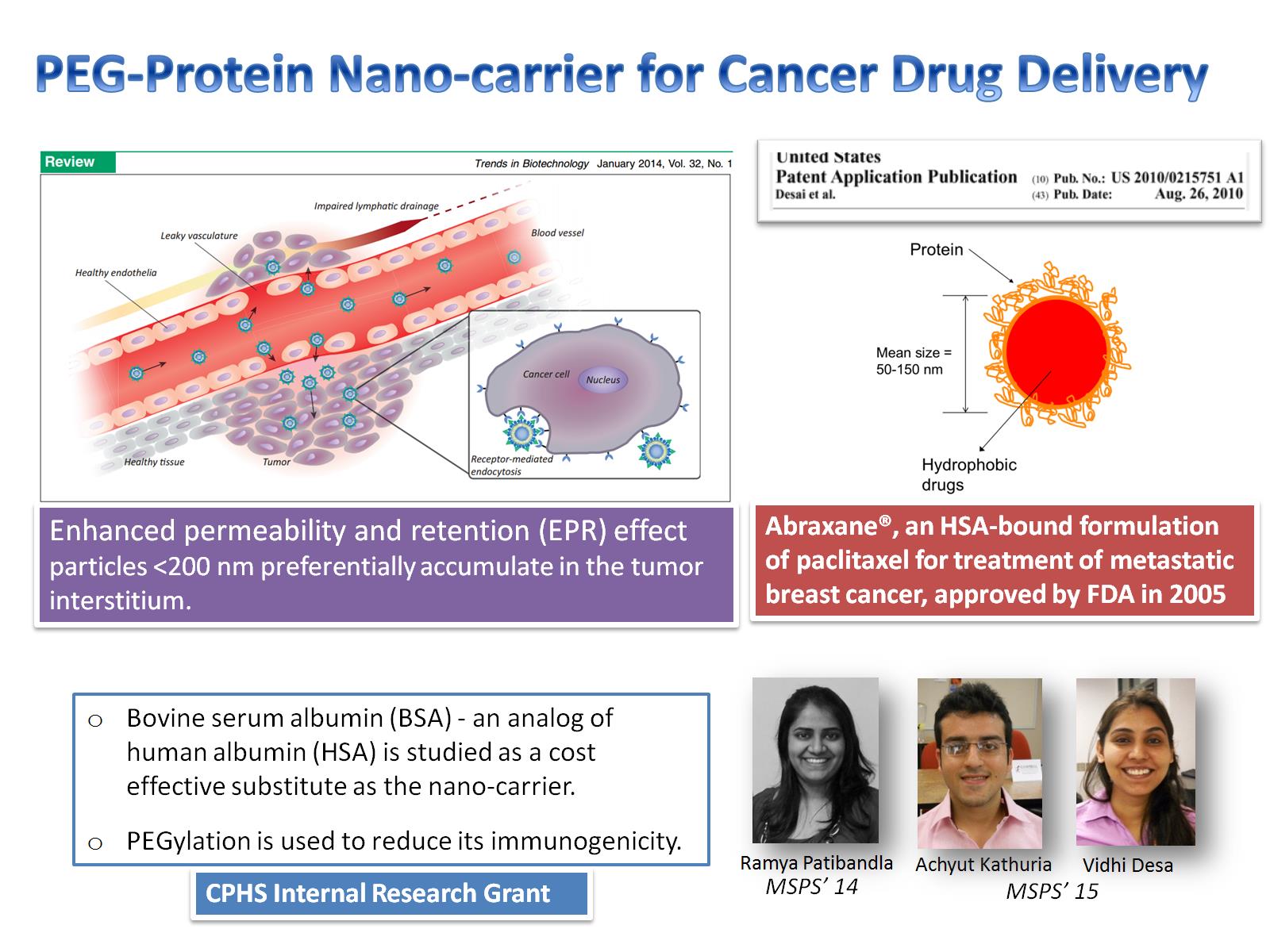 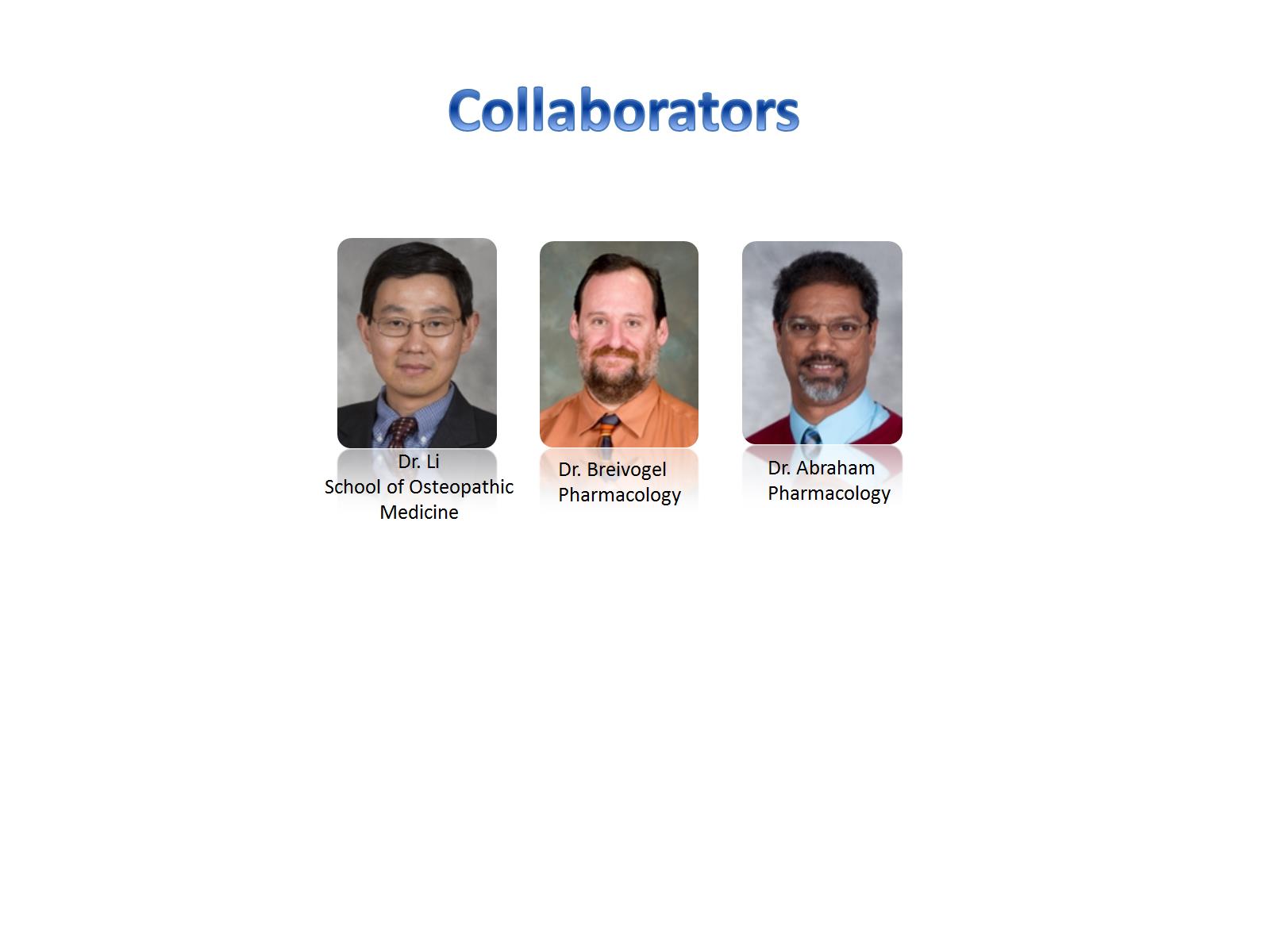